INTERNATIONAL BUSINESS
An Asian Perspective

Hill / Wee /Udayasankar
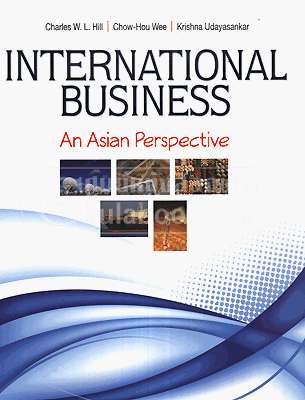 About the BOOK
About the BOOK
CHAPTER 3
Differences in Culture
Topics
Meaning of culture
Forces that lead to differences in social culture
The business and economic implications of differences in culture
How differences in social culture influence values in the workplace
An appreciation for the economic and business implications of cultural change
Introduction
What Is Culture?
“the collective programming of the mind which distinguishes the members of one human group from” (Greet Hofstede)

“A system of ideas and argue that these ideas constitute a design for living”      (Zvi Namenwirth and Robert Weber)
What Is Culture?
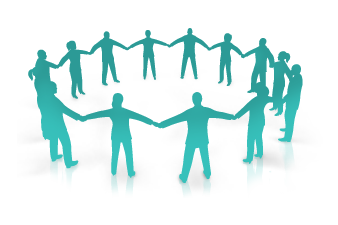 Society
THE DETERMINANTS OF CULTURE
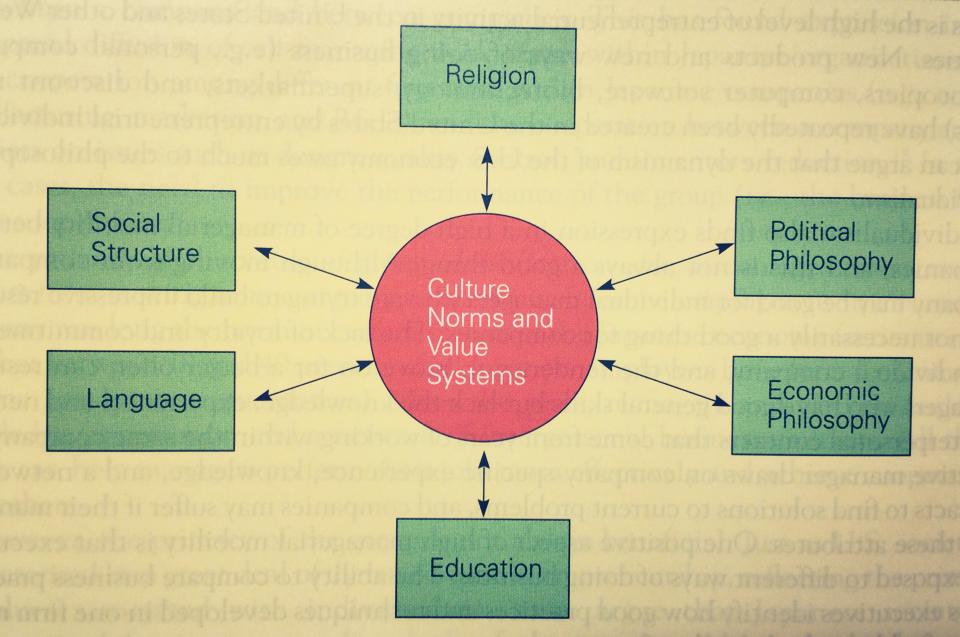 Social Structure
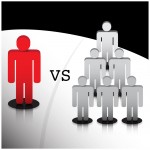 Social Structure (cont’)
SOCIAL STRATIFICATION
Religious and Ethical Systems
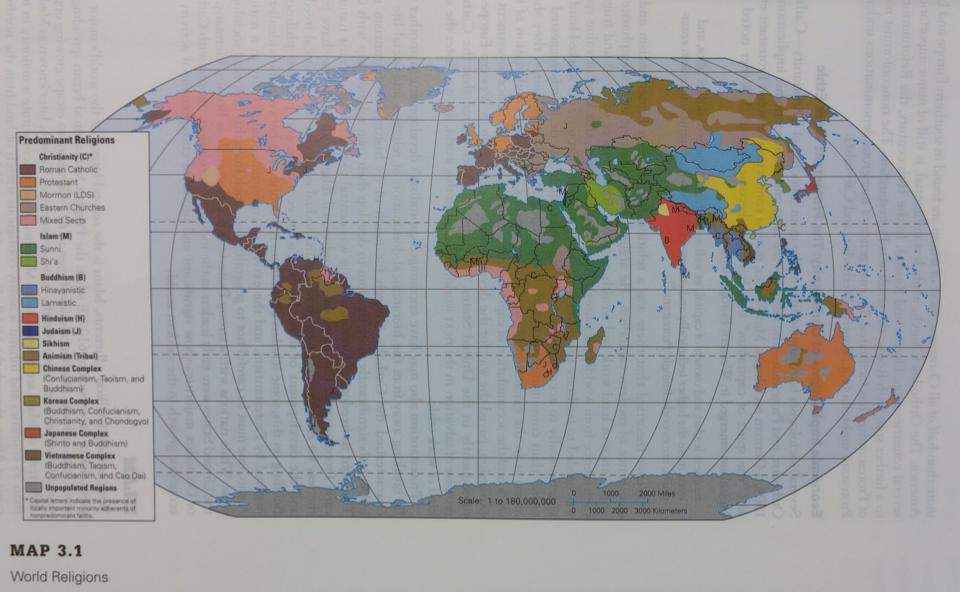 Language
SPOKEN LANGUAGE
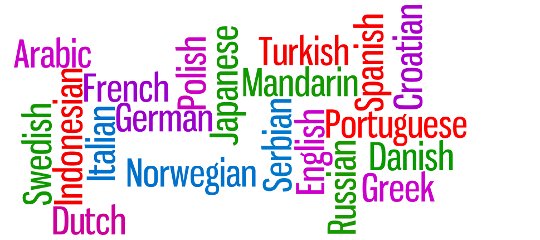 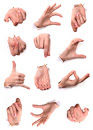 UNSPOKEN LANGUAGE
Education
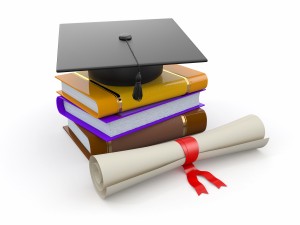 Culture and the Workplace
Culture and the workplace
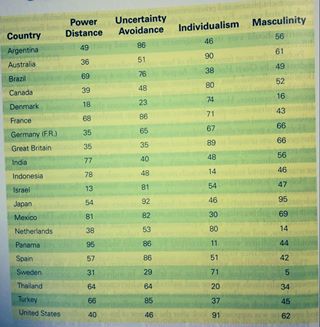 Thank you very much for your attention